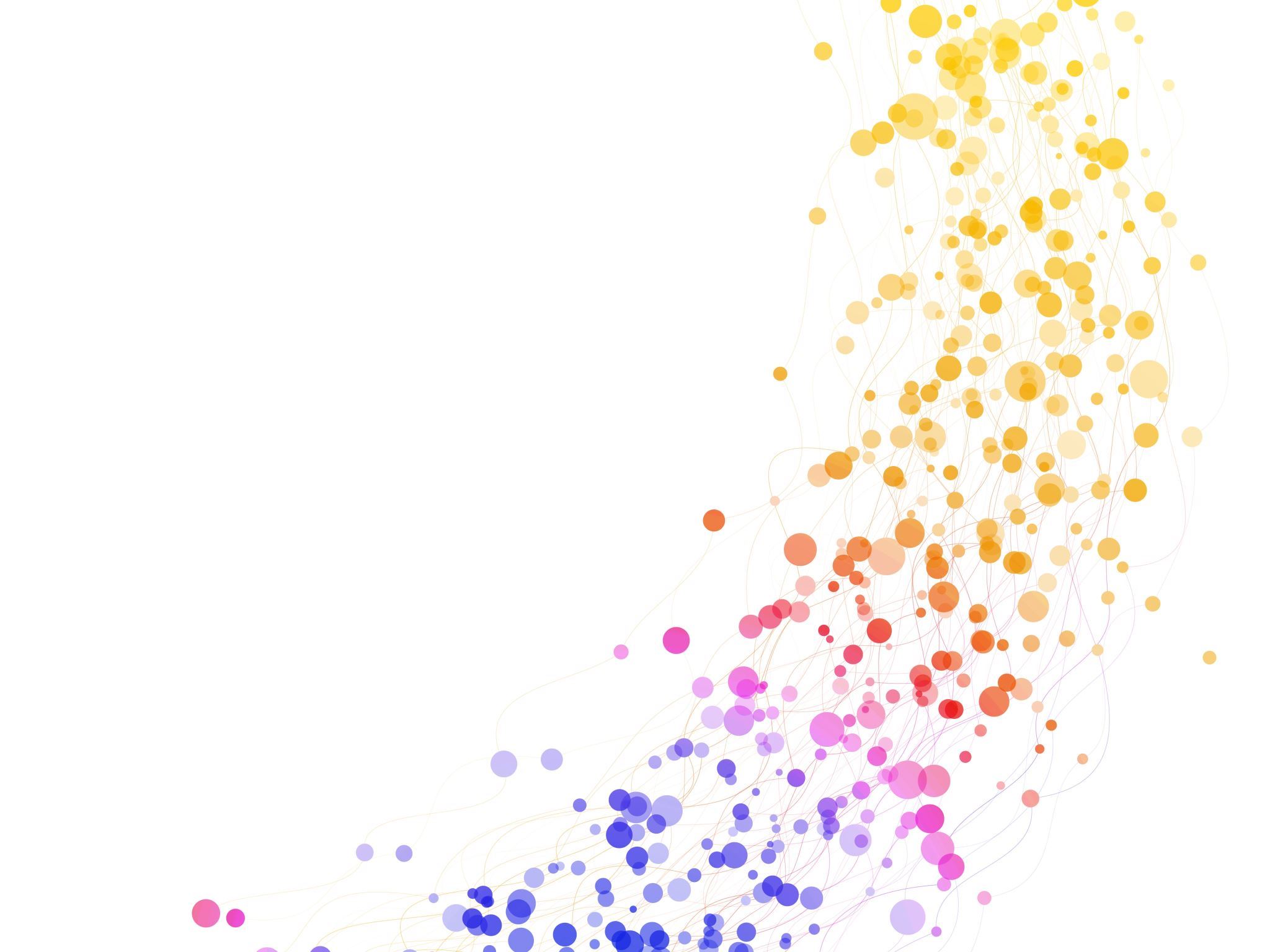 Velkommen til foreldremøte
2. og 3. trinn
12. Mars 2025
Korleis fungerer gruppa saman?
Gruppa har blitt ein god plass å vera.
Elevane er greie med kvarandre og fungerer godt saman.
Me har lite problem med stygt språk - så langt me høyrer på skulen.
Det er lite konfliktar der elevane på 2. og 3. trinn er involvert.
Korleis skal ein gjera det med selskap?
Arbeid framover
Elevrådet har teke opp at dei ønsker å prøva ut mindre lekser. 
1.-4. trinn vel difor å fram til sommaren berre ha lese-lekse.
Dette gjer at me må arbeida enno meir effektivt på skulen.
Me håpar at de føresette prioriterer å sitja saman med eleven kvar dag å gjera leseleksa.
Me brukar oftast leseleksa vidare på skulen, då er det litt vanskeleg å ikkje kjenne innhaldet I teksten.
Leselekse
Sitje ned saman med eleven og følge med når eleven les.
Peike på ord du ønsker at eleven skal sjå på ein gong til.
Hjelpe dei å dele lange ord opp i stavingar " mei-te-mak-ken"
Diftongar: ei - øy - ai – au ( seier – sau - bøye - feire.....)
Stumme lydar:  garden – glad – rund - ord
Klassekontakt
2. trinn treng to nye klassekontaktar.